FIGURE 2.  Trends in the prevalence of obesity (body mass index ≥30 kg/m 2 ) in US adults, by gender and ...
Epidemiol Rev, Volume 29, Issue 1, 2007, Pages 6–28, https://doi.org/10.1093/epirev/mxm007
The content of this slide may be subject to copyright: please see the slide notes for details.
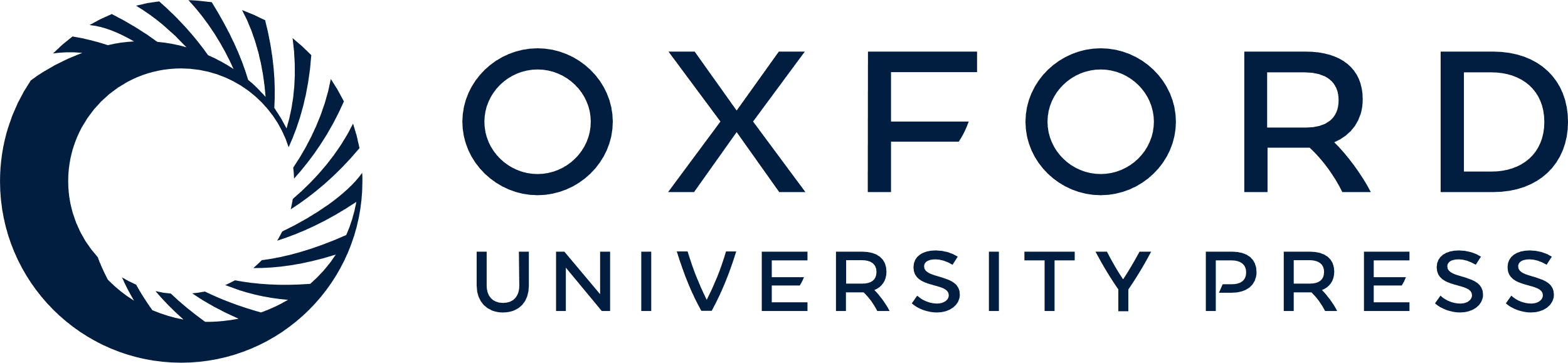 [Speaker Notes: FIGURE 2.  Trends in the prevalence of obesity (body mass index ≥30 kg/m 2 ) in US adults, by gender and ethnicity, National Health and Nutrition Examination Survey, 1971–2004. (Sources: 2, 54). 


Unless provided in the caption above, the following copyright applies to the content of this slide: Epidemiologic Reviews Copyright © 2007 by the Johns Hopkins Bloomberg School of Public Health All rights reserved; printed in U.S.A.]